Poradenský rozhovor v přístupu 
zaměřeném na řešení
(SF) 

Mgr. Tatiana Dumbrava
Co nás čeká:

úvod do SF
nácvik
reflexe
Co budeme potřebovat:

Pití
Něco na psaní
Pauzy
Interakci
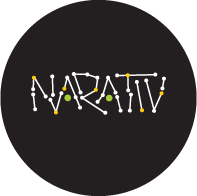 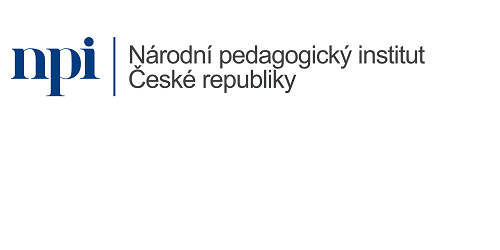 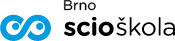 http://www.narativ.cz/
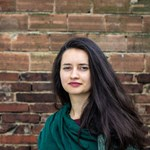 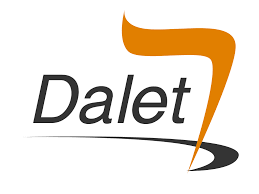 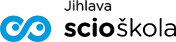 http://tatianadumbrava.eu/
http://www.dalet.cz/
Jak se dneska cítím:
1 - hrozně
5 - skvěle 

                                    5         4         3          2          1
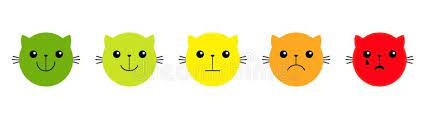 [Speaker Notes: 15 min]
ZAPNOU KAMERY VŠICHNI, KTEŘÍ…
[Speaker Notes: 15 min]
Krátký úvod do SF
co bylo funkční, zdravé, užitečné? 
jaké zdroje byly k dispozici? 
kdo/co pomohlo?
proč se to stalo?
kdo za to může?
co nefungovalo?
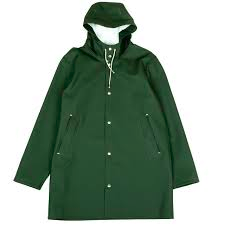 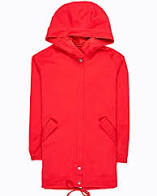 Co nemůžu 
ovlivnit
Co můžu   
  ovlivnit
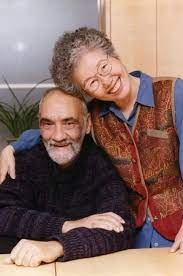 R– rozvíjení řešení, nikoli problémů
E – efektivita 
S – spolupráce 
E – expertnost na proces (nikoli na obsah) 
N – nevyhnutelnost změn 
I – individuální přístup
Insoo Kim Berg
Steve de Shazer
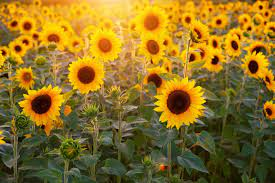 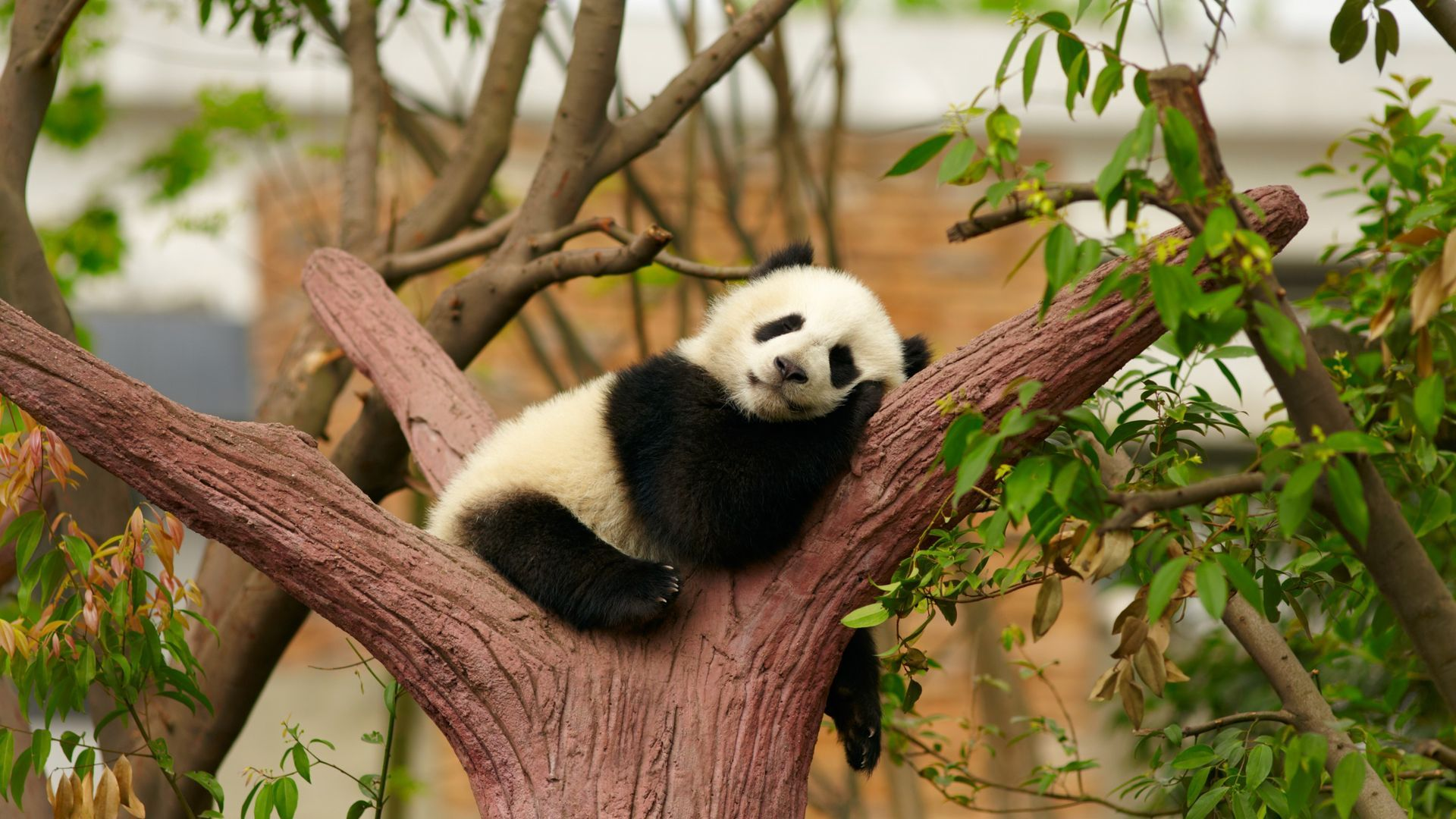 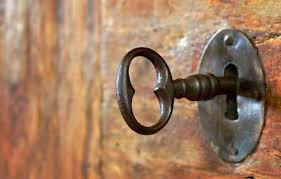 1 věc, která se mnou rezonovala/zaujala/
překvapila/přišla mi užitečná
Krátká ochutnavka SF 
~ 
nácvik
Co momentálně nejvíc řešíte ve své práci? 
Otázka z dotazníku, odpověď může být stejná nebo jiná
2. Představte si, že když budete dnes v noci spát, stane se zázrak. Ten zázrak způsobí, že problém, který vás momentálně trápí, bude vyřešený. 
Čeho si zítra ráno všimnete, že je jiné, co vám řekne, že se stal zázrak? 
Na co budeme myslet?
Co budete cítit?
Co budete dělat jinak? 
Čeho si na vás všimnou děti?
Podle čeho to poznají kolegové?
3. Problém → Cíl

Příklad:
Problém - “řeším narůstající apatii u studentů”
Cíl - učit se je lépe motivovat, víc pracovat s vnitřní motivací dětí
4. Co dobrého vám přinese, když bude cíle dosaženo? A pro koho ještě to bude přínosné?
5. Kde jste teď na škále od 1 do 10 ve vztahu k cíli?
 
1 - moc jste o něm ani nepřemýšleli
10 - dosažený cíl
6. Co jste pro to všechno udělali? Jak jste to udělali?
Kdo/co vám pomohlo být na x na škále?
Co teď děláte, co jste předtím nedělali (když vás poprvé napadlo o tom přemýšlet)?
7. Podle čeho nejmenšího poznáte, že jste se posunuli o 1 bod nebo o ½ bodu na škále? 
Co budete dělat jinak? 
Jak budete přemýšlet/mluvit/chovat se jinak? 
Podle jakých nejmenších signálů si to všimnou ostatní?
8. Co užitečného si odnesete z tohoto rozhovoru?
7. Malé předzvěsti
6. Zdroje
1. Problém
5. Škála
4. Přínosy cíle
8. Reflexe
3. Cíl
2. Zázračná otázka
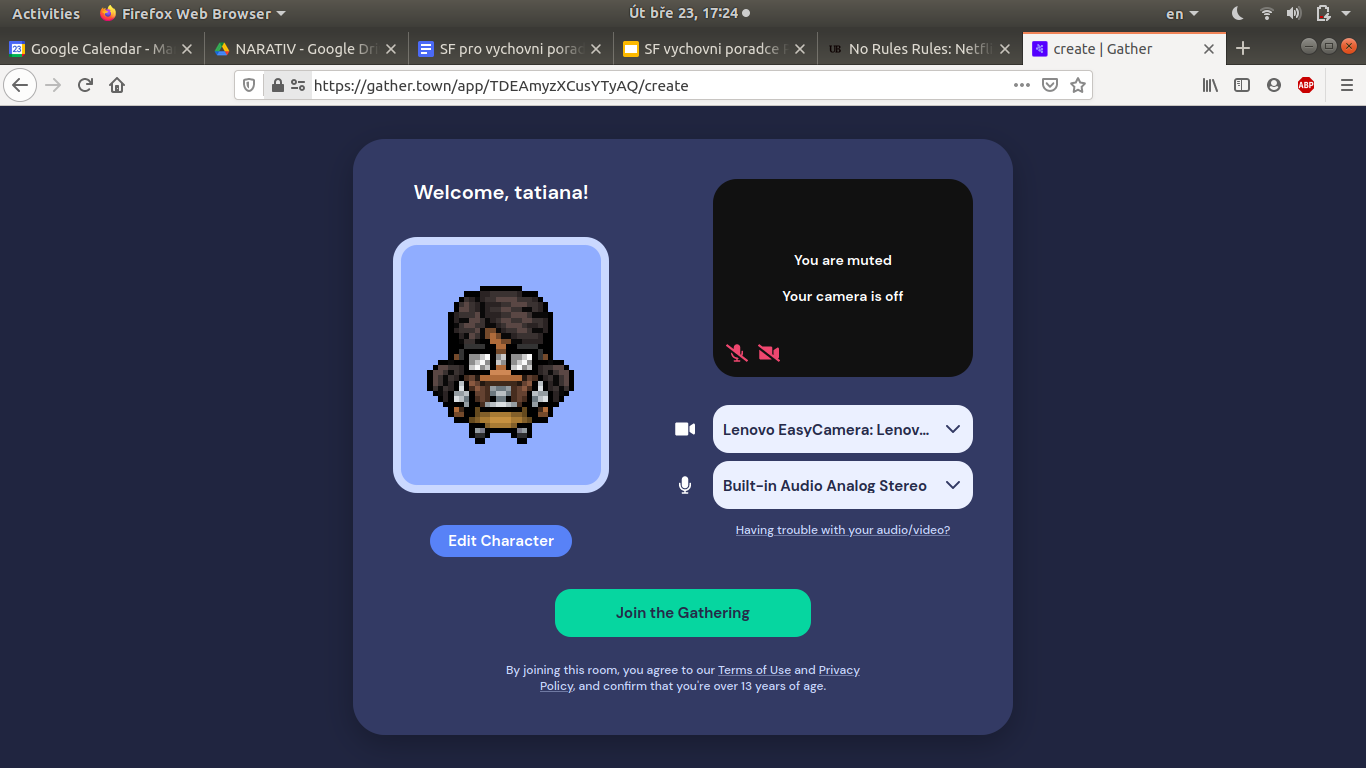 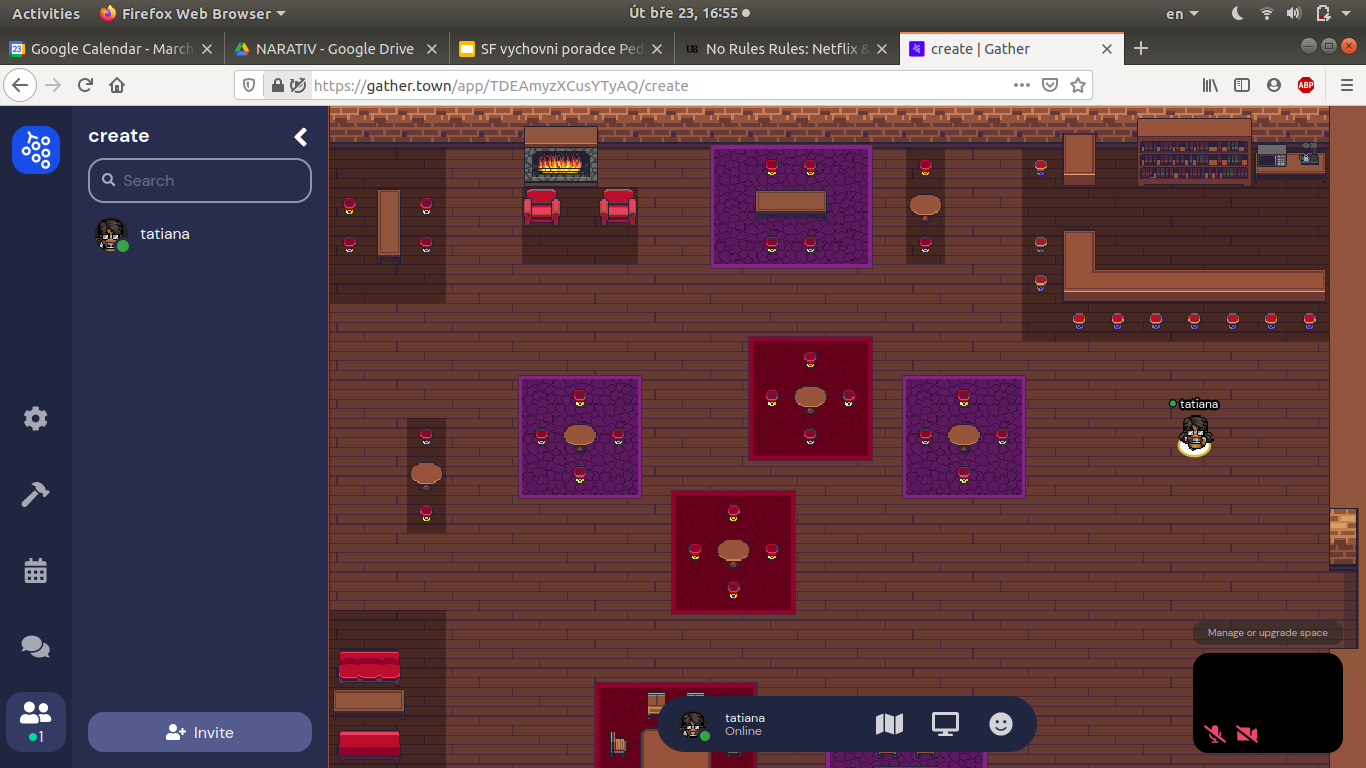 Pozorovatele: užitečné momenty
Klienti: co si odnesli užitečného
Kouče: jaké to bylo? co se naučili?
Všichni: co vás překvapilo? co nového jste objevili?

Otázky, komentáře…
Shrnutí celého webináře
+
Alespoň 1 užitečná věc, s kterou odcházíte
+
kvíz/dotazník!
Doporučená literatura: 
			
1. Zatloukal, L., Vítek, P. Koučování zaměřené na řešení: 50 klíčů pro společné otevírání nových možností. Praha: Portál, 2016. 
2. Zatloukal, L., Žákovský, D. Zázrak tří květin. Terapie zaměřená na řešení s dětmi a dospívajícími. Praha: Portal, 2019.
Mgr. Tatiana Dumbrava
http://tatianadumbrava.eu/ 
608 420 924